CMS Measures Management System (MMS)Quality Measurement and Quality Improvement
Nicole Brennan, Director Health Research – Battelle Memorial Institute

Jeffrey J. Geppert, Senior Research Leader – Battelle Memorial Institute

April 26, 2018
Overview
Systems Thinking
Quality Measurement and Quality Improvement
2
Overview
Thinking in Systems
3
[Speaker Notes: When we do systems thinking around a healthcare system, we are thinking about all the things that impact it — the policies that are enacted, or the patients that go there, or the environment that it is in. Systems thinking is taking in all of the information around you when making decisions.]
Thinking in Systems
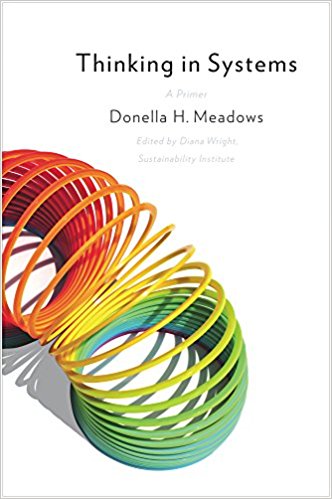 4
[Speaker Notes: Thinking in Systems is a book that helps you understand that a system is a set of related components that work together in a particular environment to perform whatever functions are required to achieve the system’s objective. It can be implemented in any number of different ways, not exclusively healthcare quality improvement.]
Systems Thinking
5
[Speaker Notes: Socioeconomic status (SES), race, gender, parents, and the accessibility of healthcare impact how somebody takes care of themselves.
 
It is important to consider how a policy will evolve over time and to ensure it remains meaningful long-term.  
 
In thinking about optimizing the whole, imagine a map that shows all the lines connecting the healthcare system.  In the middle we have the patient, but then we have the hospital and home health and maybe the YMCA, because they do nutrition counseling. We want to think about interoperability and communication amongst those parts to really enhance the system overall.]
Systems Thinking
6
[Speaker Notes: We think about our population and we have our reinforcing loops.  We have our births which increase our population, and then we have our balancing feedback loops (deaths) which would result in mortality.  If these things were constant, then our population would always be the same, but we know from a systems thinking perspective that this is not the reality of how a population is developed.  
 
Fertility can be impacted by the environment. We know that deaths can be impacted by a chronic disease or by infectious disease outbreaks. It is getting to this narrow piece first and then we want to continue to broaden that even further.  There are also feedback loops that can have negative unintended consequences to our system.]
Systems Thinking and Quality
System Traps
Ubiquitous Delays
To act only when a problem becomes obvious is to miss an opportunity to solve the problem
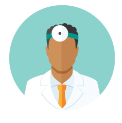 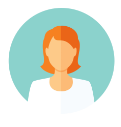 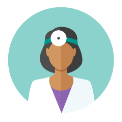 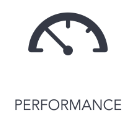 7
[Speaker Notes: If we are constantly fixing problems as they arise, we are not taking the time to truly understand why something is occurring.]
Systems Thinking and Quality
System Traps
Rule Beating
Appearance of achieving the goals
Release creativity not in the direction of beating the rules, but in the direction of achieving the purpose of the rules
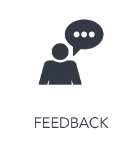 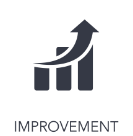 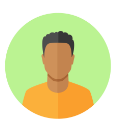 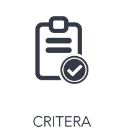 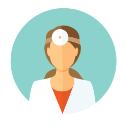 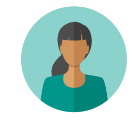 8
[Speaker Notes: In developing measures, we need to consider how to make sure that we are not creating a measure so that people just want to achieve the goal or look like they are achieving the goal, but that we are really thinking about positive health outcomes in the end.]
Systems Thinking and Quality
By thinking in systems we can better understand the interplay between quality improvement and quality measurement and how together they can result in improved health outcomes
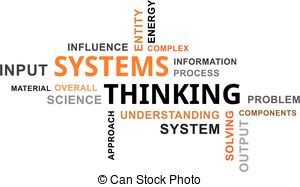 9
Discussion
10
Overview
Quality Measurement and Quality Improvement
11
[Speaker Notes: The premise here is that systems thinking can help us to understand how quality measurement and quality improvement are related and aligned.  The reason that we care about that is because, as measure developers, the relationship between quality measurement and quality improvement is an important piece of developing the business case for quality measurement.  In our business case, we talk about the ways in which quality measurement can support uses like quality improvement, comparative reporting, value-based purchasing, and Alternative Payment Models (APMs).  We tell a story about what that relationship is and how that connection is, so we need to understand it.  
 
The issue of why we want to talk about this today is that a lot of our conventional approaches to aligning quality measurement and quality improvement may not be having the results that we want.  We might need to rethink our approach.  For example, one way we maintain alignment between the two is that we stick very closely in our measure development concepts to an existing evidence base that is typically focused on process measures.  
 
Another common approach to maintaining alignment is through specifications, particularly around risk adjustment and exclusions in trying to make homogeneous populations and account for a lot of heterogeneity.  One unintended consequence related to that is that it adds a lot to the burden and expense of measure development, measure use to collect all of that data, and to report all that data. 
 
Another approach to alignment is to turn the measures into mini clinical decision support artifacts with lots of logic and rules and going beyond the intent of the measurement and being more focused on clinical decision support which also has consequences related to our ability to use quality measures and the burden associated with it. For all of these reasons, we need to step back a moment and think about what these two concepts of quality measurement and quality improvement are, how systems thinking might improve our understanding of the relationship, and how we can best align them going forward.]
What is Quality?
Quality

	“The degree to which health services for individuals 	and populations increase the likelihood of desired 	health outcomes and are consistent with current 	professional knowledge.”
			-National Academy of Medicine
12
[Speaker Notes: Quality is about probabilities.  It is about increasing the probability of having a desired outcome and not having an unintended consequence. Measures also need to be aligned with current evidence.]
CMS Quality Priorities
Area of Focus
Leading quality measurement alignment, prioritization, and implementation and the development of new, innovative measures;
Guiding quality improvement across the nation and fostering learning networks that generate results.
13
Quality Measurement
What is a Quality Measure
Quantifies healthcare processes, outcomes, patient experiences, and organizational structure and/or systems
Associated with the ability to provide high-quality health care and/or that relate to one or more quality goals for health care
Supported by evidence
14
[Speaker Notes: When we think in terms of how people learn and the models of learning, we think about when people apply effort to a particular problem.  As you apply effort in a continuous way over time, eventually you develop abilities that are transferrable across many subjects.  This transfer process of taking effort and translating it into ability is part of quality measurement conceptualization.  We want this to be evidence-based, with scientific support for the things we focus on in measurement.]
Quality Measurement
Mechanism is Selection and Choice
A tool for making good decisions
Decisions that make it more likely to experience a good result and less likely to experience an adverse result
Increase likelihood of desired health outcomes
Worse performing clinicians choose to become better performing
Patients select better performing clinicians
Source: Berwick, 2003
15
[Speaker Notes: A quality measure is a tool for making decisions. Those decisions are classified as good decisions when they make it more likely that we will experience a good result, and less likely that we will experience an adverse result that we cannot anticipate and do not expect, and, therefore, cannot incorporate into our decision-making process. Decision-making is through selection and choice. 

In choice, poorly performing clinicians choose to allocate their quality improvement efforts and resources in order to become better performing, and by that mechanism overall quality across the population gets better.  

The other mechanism is selection, where patients or other consumers select better-performing clinicians or facilities over worse-performing. That selection process is a mechanism by which overall population health improves.]
Quality Improvement
Mechanism is Standardization
Systematic Behavior
Given the same inputs we should get the same output
Aligned Behavior
The work we do is aligned with evidence and best practices
16
[Speaker Notes: Quality improvement has a different set of mechanisms by which it operates.  The mechanism is standardization and we want consistent processes so that given a set of inputs, we always get the same set of outputs — confined by the bounds of probability, but no systematic variation from those probabilistic outputs.  We want standardized behavior that always achieves the same result.  We want that behavior to be aligned with evidence and best practice, and with the needs of the patient.]
Quality Improvement
Quality Improvement 
tends to be about:
Learning
Culture Change
Capacity building
Features that are unique or
    idiosyncratic to each 
    organization and context
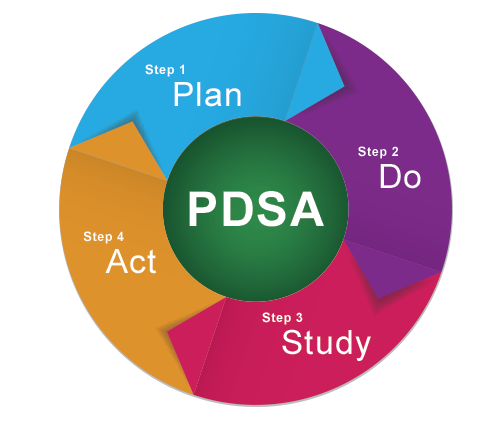 17
[Speaker Notes: We have quality improvement methodologies to make sure that we are achieving our quality improvement aims, but the focus of those things tend to be organizationally specific and context-specific. Implementation science is all about understanding that context and understanding how that context could potentially be a barrier to quality improvement and how to address those barriers and overcome them.]
Quality Measurement and Quality Improvement
Mutually Supportive
Benchmarking of quality measures suggest “sound practices” that may be implemented in quality improvement
Trends of quality measures suggest whether quality improvement is making a systems impact
Unexplained variation in quality measures may suggest new concepts for research
18
Quality Measurement and Quality Improvement
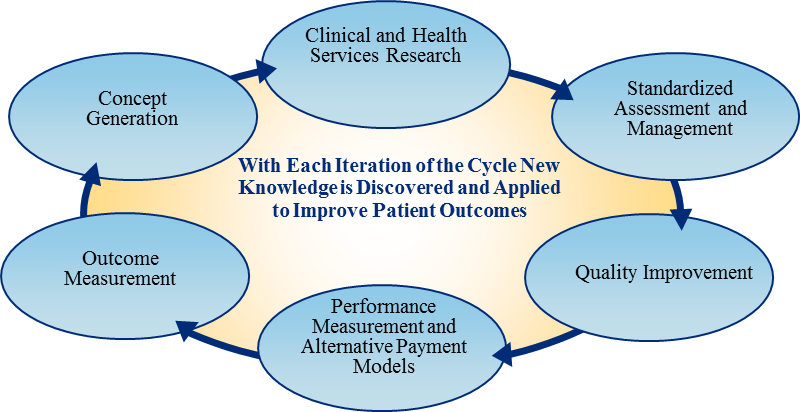 19
[Speaker Notes: The mutual support between quality measurement and quality improvement  is graphically represented in this circle diagram, which has been around for a while, but also includes some new things. One thing is we have an even greater capability and capacity to operationalize this type of process, and to automate some of the process to make it feasible to implement across the entire system — across a large number of domains.  In the context of quality measurement we have clinical and health services research.  From that we draw our standardized assessment and management processes.  We apply those standardized assessment and management processes and quality improvement activities, and then again we look at things that emerged from that that are systematically persistently varied across different kinds of contexts — different kinds of environments — that we incorporate into our performance measurement and our Alternative Payment Models (APMs) to align our incentives.  We look at the outcomes that result from those things.  If there is variation that we cannot explain, it generates new concepts for research.  
 
Then we have clinical and health services research, which is this body of unstructured knowledge.  We have the 200,000 abstracts that are published in PubMed on a monthly basis.  That is increasing all the time and we are developing new capabilities that allow us to generate more and more of this type of research.  But then a lot of it is in a format that we cannot easily consume, and so we need a process by which we synthesize and structure that knowledge.  Then we have a process of vetting that knowledge with experts to create our standardized assessment and management tools.  We need to use those to actually generate value in those marginal gains in health, and this is where we apply that effort in the different contexts in which we operate.  
 
We learn from some of that effort, and some of the effort becomes evident that there are certain things that are systematic and persistent about that effort.  Those are the things we translate into ability that we can make the subject of our performance measurement.  It is those systematic and persistent factors across different environments at different times that are the subject of our measurement activities and that can be useful for mechanisms of selection and choice.  Finally, we measure outcomes and use that to generate concepts and information that we need to learn more about.]
Quality Measurement and Quality Improvement
Examples of emerging organizational structure and systems factors that may be associated with better performance and outcomes
Physical
Information systems
Equipment
Facilities
Technologies
Human
Skills*
Competencies
Resiliency
Training
Staffing

* Volume
Knowledge
Leadership
Influencing
Creativity
Strategy
Problem solving
Decision-making
20
Quality Measurement and Quality  Improvement
Quality Measurement is not Quality Improvement
Quality improvement needs quality measurement, however standards for measures of quality improvement versus national quality reporting programs may be different
The benefit of quality measures must justify the burden of data collection and reporting across the system
Quality measures should help with selection and choice
Quality measures should progress toward maturity
21
Maturity in Systems
Definition of systems maturity
Assessing the maturity of a particular system involves determining its readiness for operations across a spectrum of environments with a final objective of transitioning it to the intended use
Two types of maturity
Technological maturity
Maturity of practice
22
[Speaker Notes: Technological maturity refers to the engineering piece and maturity of practice refers to the users and the use of the technology.]
Maturity in Quality Measures
Definition of quality measure maturity
Assessing the maturity of a quality measure involves determining its readiness for implementation across a spectrum of environments with a final objective of transitioning it to the intended use
Two types of maturity
Technological maturity (maturity of evidence)
Maturity of practice (maturity of intended use)
23
Maturity in Quality Measures
Technological maturity: an outcome measure maturity model
24
[Speaker Notes: Level zero is the minimum threshold that endorsement bodies have for the use of a measure in programs.
 
Level one starts to contribute some empirical support for the measure, recognition that there is some variation in the outcome between measured entities, clinicians or facilities, or populations of patients where one would not expect from a clinical rationale for there to be any variation. This is where most quality measures are, and where they demonstrate variation.
 
Level two gets more into why it is happening and why there is variation. There is some variation in the quality construct that is driving the variation that we see in outcomes.  
 
Level three is more at a predictive analytics level validating a quality construct outcome model.  This is where you actually have a model of the quality construct and use that model to predict variation in the outcome.  Prediction does not necessarily have to be over time; it could be in one setting vs. another setting or a split sample.  You have a model of what the quality construct is, and you use that model to predict when the variation and outcome will happen.  
 
Level four moves into prescriptive analytics and how we can make the outcome measure happen. This is based on synthesized, vetted evidence and formulated in the form of a standardized assessment and management tool.
 
Level five is where the systems orientation comes back in. Not only are there these standardized assessment tools, we have some feedback mechanisms because once we actually implement those tools in quality improvement, there is context in terms of the patient characteristics or the setting.  We want to understand what was done, analyze what was done, and determine whether there is any systematic or persistent factors that lead someone to do something that varies from the standard.  If there are, then we can incorporate those systematic and persistent factors into our standardized processes and this closes the loop between quality measurement and quality improvement.]
Maturity in Quality Measures
Maturity of practice: an intended use maturity model
Persistent
Signal
Non-
Persistent
Maturity
25
[Speaker Notes: There are a couple of things that we might expect to see when a measure is used that might help us inform the maturity level of the measure.  Signal is how much variation in our outcome we observe in the population of interest across the measured entities that we are measuring. As the measure matures one would expect a reduction in that variation.  As these emerging best practices are uncovered and disseminated across the measured entities, one would expect to see a reduction in variation in the outcome.
 
The second thing is that we will potentially see a difference in the composition of that signal, between the persistent component and the non-persistent component.  As those things become part of our structure they become useful in prediction.  We are able to predict the variation as the maturity of practice evolves, as those things that we are classifying as efforts become ability and become part of our structure.  We should see over time that the proportion of variation that is predictable, is persistent, rises, and the proportion of variation that is non-predictable, non-persistent declines.  That is another signal that there is some maturity of practice in our outcome measure.]
Discussion
26
Discussion
What are the main challenges to generating evidence in support of your measures, and how have you addressed them? 
Do you have a process to track performance on your measure over time?
Do you have a process for generating new evidence based on actual performance?
27
References
[1] https://www.cms.gov/medicare/quality-initiatives-patient-assessment-instruments/qualityinitiativesgeninfo/cms-quality-strategy.html  
[2] https://qpp.cms.gov/learn/qpp
[3] Crossing the Quality Chasm: A New Health System for the 21st Century. Washington, D.C.: National Academy, 2001. Print.
[4] Langley, Gerald J. The Improvement Guide: A Practical Approach to Enhancing Organizational Performance. 2nd ed. San Francisco: Jossey-Bass, 2009. Print.
[5] Berwick DM, James B, Coye MJ, Connections between quality measurement and improvement, Med Care, 2003;41(1 Suppl):I30-I38.n. New York: Duxbury, 2004 
[6] Califf, Robert M., Eric D. Peterson, Raymond J. Gibbons, Arthur Garson, Ralph G. Brindis, George A. Beller, and Sidney C. Smith. "Integrating Quality into the Cycle of Therapeutic Development." Journal of the American College of Cardiology 40.11 (2002): 1895-901. Web.
28
Upcoming Webinars
Planned Upcoming Webinars:
May 21, 2017 1:00-2:00 PM ET: Measure Science

Suggestions for future topics?

Email: MMSsupport@battelle.org
29